إقليم كوردستان
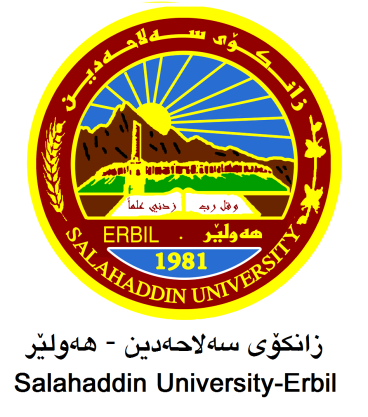 جامعة صلاح الدين – أربيل
   كلية التربية الأساس
   قسم اللغة العربية
التمييز
مدرسة المادة : ريذين صلاح أنور
 المرحلة: الثالثة
Email : rezhin.anwer@su.edu.krd
1
المحتوى
التمييز
أقسام التمييز
بعض أحكام التمييز
أحكام مميّز (كم) الاستفهامية و(كم)الخبرية و(كأيٍّ)و(كذا)
2
التمييز
التمييز: هو اسمٌ نكرةٌ منصوبٌ بمعنى (مِن)، يُذكر لتفسير المقصود من اسم سابقٍ يصلُح لأن يراد به أشياء كثيرة، نحو قولهِ تعالى: (إنّي رأيتُ أحدَ عشرَ كوكباً)، أو نحو: الشمسُ أكبرُ الكواكبِ نوراً .   
   
  أقسام التمييز   
التمييزُ قسمان: تمييزُ مفردٍ وتمييزُ جملة .
أولا/ تمييز المفرد المبهم:ويسمّى مبيِّناً لإبهامِ الذات، وهو على خمسةِ أنواع:
1-العدد، نحو: عندي عشرونَ درهماً، اشتريتُ أحدَ عشرَ كتاباً .
2-ما دلّ على مقدارٍ، وهو ما يُعرَفُ بهِ كمية الأشياء، وذلك إما مساحة نحو: لي فرسخٌ أرضاً، أو وزن نحو: عندي رطلانِ زيتاً، أو كيلٍ نحو: اشتريتُ أردباً قمحاً، أو مقياسٍ نحو: أعطِني ذراعاً خزّاً .
3-ما دلَّ على ما يُشبِهُ المقدار، (هو مايدل على قدر غير معين لأنّه غير مقدّر بآلة خاصة بل بلفظ)، وهو إما أن يشبهَ المساحةَ نحو: ما في السماءِ قدرُ راحةٍ سحاباً، أو: عندي مُدَّ البصرِ أرضاً، أو الوزن نحو قوله تعالى: (فَمَنْ يعملُ مِثقالَ ذرّةٍ خيراً يَرَهُ)، أو الكيل نحو: عندي حِفنةٌ حِنطة، أو المقياس، نحو: عندي مُدَّ يدِكَ حَبلْاً .
4-ما دلّ على مماثلةٍ، نحو: مَن لنا بمِثلِكَ صاحباً، أو على مغايرةٍ نحو: ليس لي غيرُ الله معنياً، إنّ لنا غيرَها إبلاً، وكقولهِ تعالى: (ولَو جئْنا بمِثلِهِ مدداً) .
5-ما كان متفرِّعاً من مميّزِهِ، نحو: لي خاتمٌ فضةً، فالخاتمُ فرعُ الفضّةِ .
   وحكم تمييز الذاتِ أن يُنصبُ بعدَ تمامِ الاسم المفسَّرِ لهُ، والناصبُ للتمييزِ في هذا القسمِ هو ذلك الاسم المبهم وإن كان جامداً لأنّهُ شبيه باسم الفاعل لطلبهِ لهُ في المعنى .
    وتمييزُ هذه الأنواع غيرُ محوّلٍ عن شيءٍ أصلاً، ويسمّى(تمييزاً لمُميَّزٍ ملفوظٍ) .
3
ثانياً/ تمييز الجملة(النسبة)، ما كانَ مفسَّراً لجملةٍ مبهمةِ النسبةِ، نحو: ملأَ اللهُ قلبَك سروراً، فإنّ نسبةَ ملءِ اللهِ القلبَ قد زالَ بقولك: سروراً، ويسمّى(تمييزاً لمميَّزٍ ملحوظٍ)، وهو نوعان: منقولٌ، وغيرُ منقولٍ .
أ-المنقول(محوّل): ما كان أصلهُ (فاعلاً)، نحو: طاب سَعدٌ نَفَساً، أي: طابت نَفَسُ سعد، وكقوله تعالى: (واشتَعَلَ الرأسُ شَيباً)، أي: واشتعلَ شيبُ الرأسِ .
   أو (مفعولاً)، نحو: غرستُ الأرضَ شجراً، أي: غرستُ شجرَ الأرضِ، ورفعتُ الرئيسَ قَدَراً، أي: رفعتُ قَدَرَ الرئيسِ، وكقوله تعالى: (وفجّرنا الأرضَ عيوناً)، أي: وفجّرنا عيونَ الأرضِ .
   أو (مبتدأً)، نحو: أنا أكثرُ منكَ مالاً، أي: مالي أكثرُ من مالِك .

ب-وغيرُ المنقولِ عن شيءٍ(غير محوّل)، لِلّهِ درُّهُ فارساً، وحكمُهُ أنّهُ يجوز نصبُهُ، ويجوزُ جرُّهُ بـ(مِن)، فتقول: للّهِ درّهُ من فارسٍ .
   ولا يجوزُ دخولُ (مِن) إلا في هذا النوعِ فقط، بخلافِ النوع السابق وهو المنقول عن الفاعل، أو المفعول، أو المبتدأ، فلا يقال: طاب سعدٌ من نفسٍ، ولا رفعتُ الرئيس من قدرٍ، ولا أنا أكثرُ منك من مالٍ .
4
4
بعضُ أحكامِ التمييز

   1-عامل النصب في تمييز الذات هو الاسمُ المبهمُ المميَّز، وفي تمييز الجملةِ هو ما فيها من فعلٍ أو شبههِ.
   2-لايجوزُ تقديم التمييزِ على عاملهِ، ولكنّهُ يجوز توسّطُهُ بين العاملِ ومرفوعهِ، نحو: طابَ نفساً سليمٌ.
   3-الأصلُ في التمييزِ أن يكونَ اسماً جامداً، ولكنّهُ قد يأتي مشتقاً إن كان وصفاً نابَ عن موصوفهِ، نحو: للهِ درُّهُ عالماً، فإنّ الأصلَ: للهِ درُّهُ رجلاً عالِماً، أو نحو: ما أحسنَهُ عالماً، أي: ما أحسنه رجلاً عالماً.
   -الأصلُ في التمييز أن يكون نكرةً، وقد يأتي معرفةً لفظاً، وهو في معنى النكرة، نحو: طبتَ النفسَ، أي: نفساً، أو نحو: علامَ مُلئْتَ الرُّعبَ، أي: مُلئْتَ رُعباً.
   4-لايكون التمييزُ إلا اسماً صريحاً، فلا يكونُ جملةً ولاشبهها .
   5-لايجوز تعدُّدُه .
   6-قد يأتي التمييزُ مؤكِّداً، كقوله تعالى: (إنّ عدّةَ الشهورِ عندَ اللهِ اثنا عشرَ شهراً)، ونحو: اشتريتُ من الكتبِ عشرينَ كتاباً، فشهراً وكتاباً لم يذكرا للبيان والتفسير؛ لأنّ الذات معروفة، وإنما ذُكِرَ للتأكيدِ.
5
أحكام مميّز (كم) الاستفهامية و(كم)الخبرية و(كأيٍّ)و(كذا)
   1-حكم مميّز (كم) الاستفهامية: أن يكون مفرداً منصوباً وجوباً، نحو: كم رجلاً رأيتَ؟، إلا إذا دخل عليها حرفُ جرٍّ، فيجوزُ جرُّهُ بـ(مِن) مقدّرةً، نحو: بِكَم درهمٍ أو درهماً اشتريتَ هذا الكتابَ؟
   ويُطلبُ بـ(كم) الاستفهامية تعيين كميّةٍ مبهمة، ويجوز الفصلُ بينها وبين تمييزها بالظرف، أو بالجار والمجرور، نحو: كم عندكَ كتاباً؟
   ويجوزُ حذفُ تمييزها، نحو: كم مالُكَ؟ أي: كم درهماً أو ديناراً مالُكَ؟
   2-وحكم مميّز (كم) الخبرية: أن يكون مفرداً، أو جمعاً نكرة مجروراً بإضافتها إليهِ، أو بـ(مِن)، نحو: كم بلدٍ أو بلادٍ ، أو من بلادٍ زرْتَ؟
   ويُطلبُ بـ(كم) الخبرية الإخبارُ بها عن عددٍ كثيرٍ، أو الافتخار، نحو: كم بطلٍ أو من بطل قهرْتَ؟
   ويجوز الفصلُ بينها وبين مميّزِها، فإن فصلَ بينهما وجبَ نصبُهُ، نحو: كم لي فضلاً، أو جرُّهُ بـ(مِن)، نحو: كم لي من فضلٍ، إلا إذا كان الفاصلُ فعلاً متعديّاً فيتعيّنُ الجرُّ بـ(مِن) ظاهرة لمنع الالتباس بالمفعول، نحو: كم قرأتُ مِن كتابٍ، وإن فصل بغيره تعيّنَ نصبُ التمييزِ .
   3-وحكمُ مميّزِ (كأيٍّ): أن يكون مفردا مجروراً بـ(مِن)، نحو: كأيٍّ من عالمٍ بذلَ حياتهُ في سبيل العلمِ، وكأيٍّ من فقيرٍ يسّرَ اللهُ رزقَهُ .
   4-وحكمُ مميّزِ (كذا): أن يكون مفرداً منصوباً دائماً، ولايستعملُ غالباً إلا معطوفاً عليها مثلُها، نحو: جاءَني كذا وكذا زائراً، تبرّعتُ للمرضى بكذا وكذا ديناراً .
   ويكنى بـ(كذا) و(كم) الاستفهامية عن الكثير والقليل، ولايكنى ب(كم) الخبرية و(كأيٍّ) إلا عن الكثير.
6